Regular Expression
Since Java 1.4
Regular Expression
在字串的使用上, 有一種用途是接收使用者鍵入的資料
身份證字號、電話號碼、或者是電子郵件帳號等等
為了確保後續的處理正確, 通常都會希望使用者依據特定的格式輸入, 以避免使用者輸入不合乎該項資料的字元。
因此, 在這類應用中, 一旦取得使用者輸入的資料, 第一件事就是要判斷使用者是否依據規定的格式輸入, 然後才進行後續的處理。
1-2
What is Regular Expression?
先以一個最簡單的範例來說明甚麼是規則表示法。
假設程式需要使用者輸入一個整數, 那麼當取得使用者輸入的資料後, 就必須檢查使用者所輸入的是否為整數。
完成這件事, 最簡單、直覺的方法就是使用一個迴圈, 一一取出字串中的各個字元, 檢查這個字元是否為數字
1-3
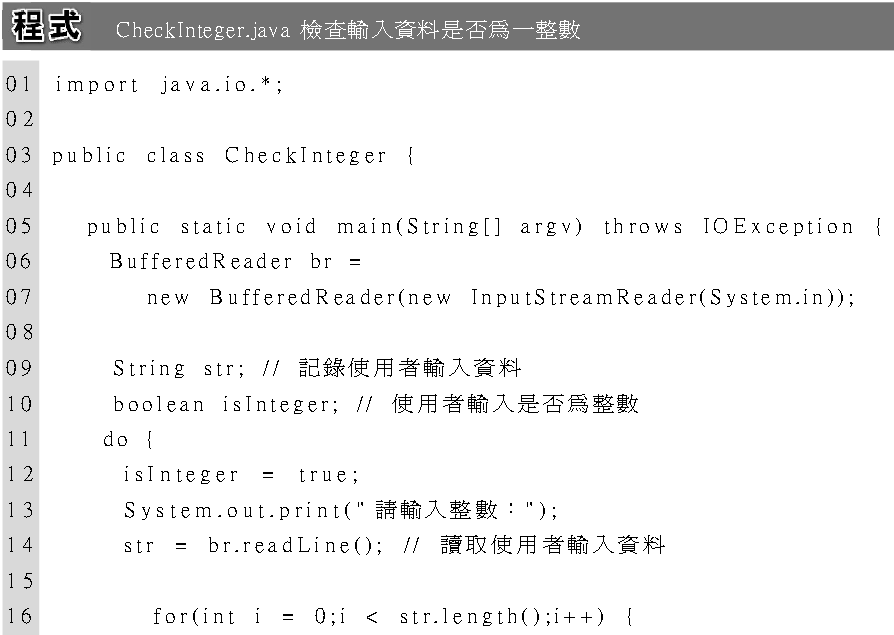 1-4
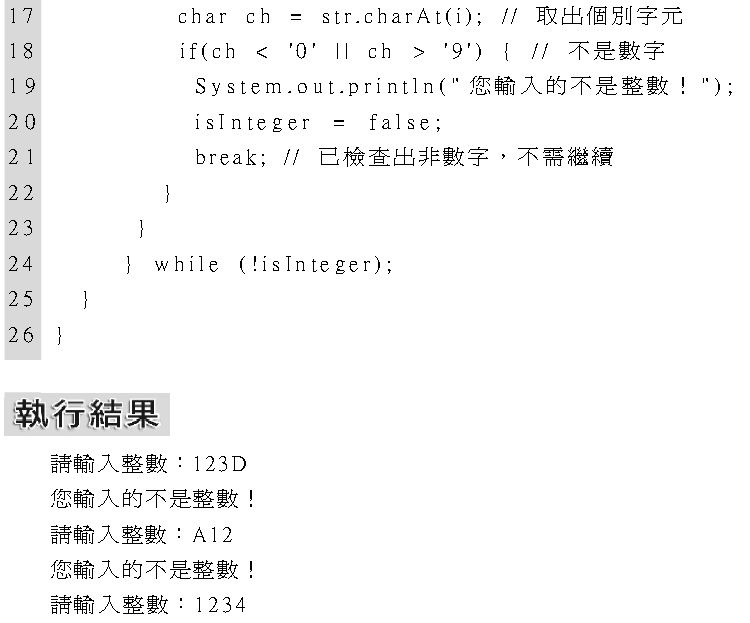 1-5
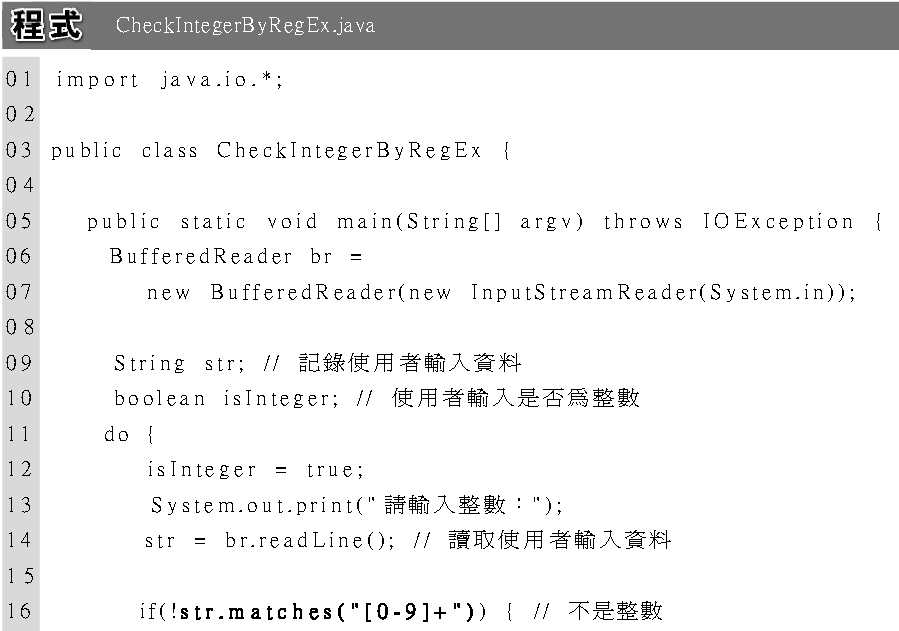 1-6
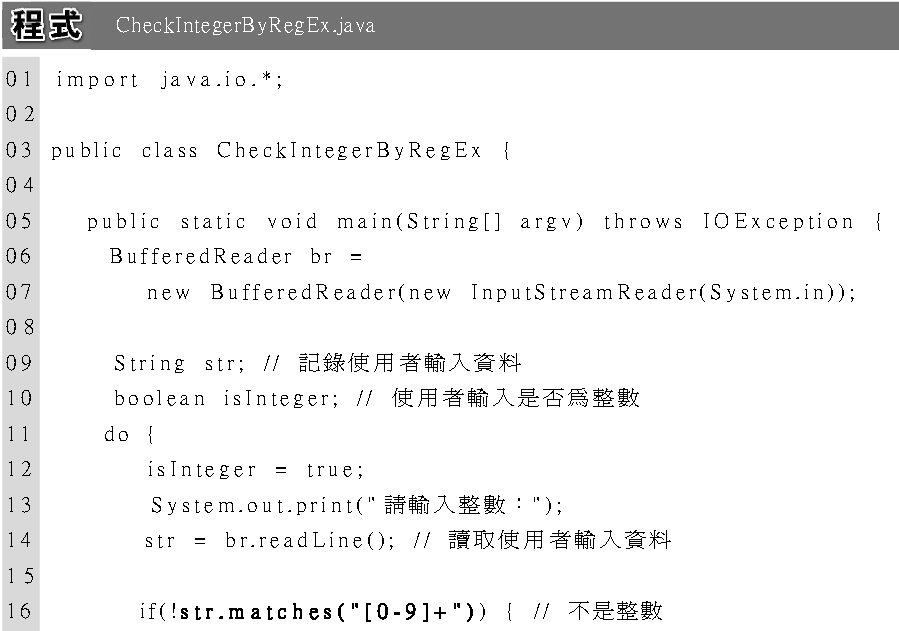 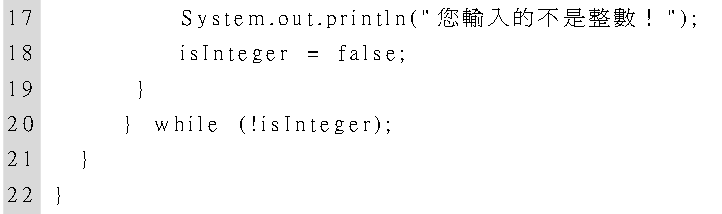 1-7
Regular Expression
說明
用來進行字串比對的一種語言
理論
能力與 Finite State Automata 相同
用途
抽取電話號碼、網址、email 等訊息
1-8
DFA
1-9
NFA
1-10
Note
The power of NFA and DFA are the same!
All NFA can be transformed to a DFA
You will learn this in 
Compiler (CS3404)
Formal language (CS337100)
Theory of computation (CS5371)
1-11
從字串處理開始
justin	64/5/26	0939002302	5433343
momor	68/7/23	0939100391	5432343
String[] fakeFileData = {
          "justin\t64/5/26\t0939002302\t5433343",
          "momor\t68/7/23\t0939100391\t5432343" }; 
        for(String data : fakeFileData) {
            String[] tokens = data.split("\t");
 
            for(String token : tokens) {
                System.out.print(token + "\t| ");
            }
            System.out.println(); 
        }
1-12
從字串處理開始
String text = "abcdebcadxbc";
        String[] tokens = text.split(".bc");
        for(String token : tokens) {
            System.out.print(token + " ");
        }
        System.out.println();
        tokens = text.split("..cd");
        for(String token : tokens) {
            System.out.print(token + " ");
        }
        System.out.println();
Remember this?
d ad
ebcadxbc
1-13
表示法
1-14
預先定義的字元種類
由於數字或是英文字母之類的規則很常會用到, 因此規則表示法中預先定義了一些字元種類, 如右所示：
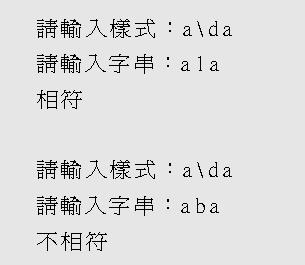 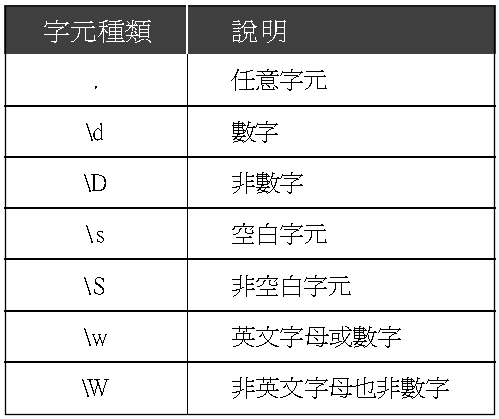 1-15
表示法
1-16
字元種類 (Character Classes)
可以用中括號來表示一組字元
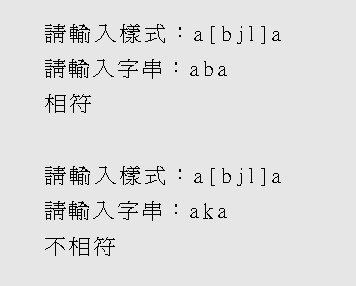 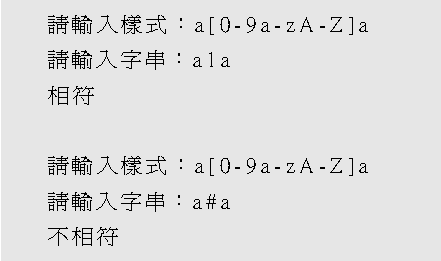 1-17
字元種類 (Character Classes)
在左中括號後面跟著一個 ^, 排除中括號中的字元, 例如：
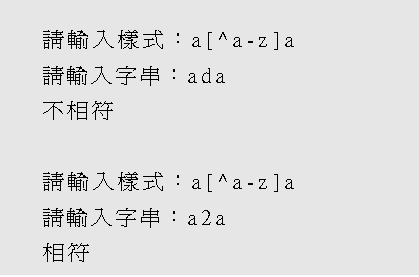 1-18
表示法
1-19
限制出現次數範例
由於樣式是 "ab?a", 也就是先出現一個 'a', 再出現最多一個 'b', 再接著一個'a', 所以 "aa" 或是 "aba" 都相符, 但是 "abba" 中間出現了 2 個 'b ', 所以不相符。
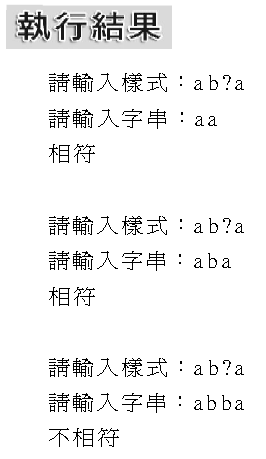 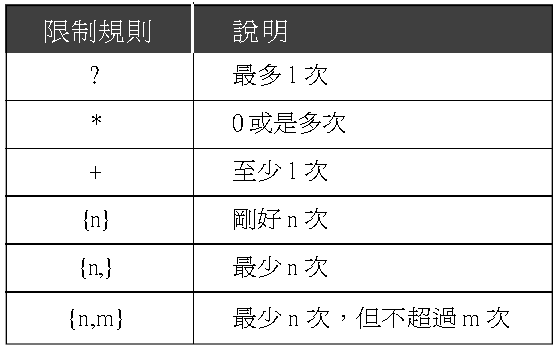 1-20
群組 (Grouping)
可以使用括號將一段規則組合起來, 搭配限制次數使用, 例如：
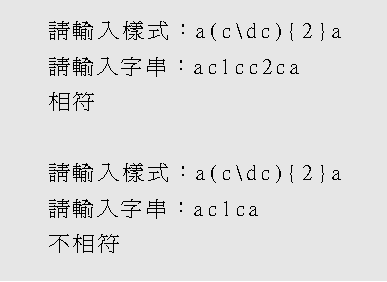 第 1 個執行結果中的 "c1c" 以及 "c2c"都符合 "c\dc" 樣式, 
第 2 個執行結果只有 "c1c" 符合 "c\dc" 樣式, 等於 "c\dc"僅出現 1 次, 所以比對不相符。
1-21
使用群組
有時候我們會希望取代的結果要包含原來被取代的那段文字, 這時就可以使用群組的功能, 例如：
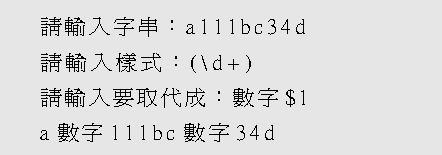 1-22
範例 : 整數
語法: 		
[0-9]+
簡化語法: 	
\d+
比對範例
372 		 成功
Abc		 失敗
1-23
範例 :實數
語法: 		
[0-9]+\.?[0-9]*
簡化語法: 	
\d+\.?\d
比對範例
1.234		 成功
1.a 		 失敗
1-24
範例 :英文詞彙
語法:  		
[a-zA-Z]+
簡化語法:	
\p{Alpha}+
比對範例
hello 		 成功
h2o		 失敗
1-25
範例 :電話
語法: 
[0-9](2,4)-[0-9](5,9)		
簡化語法: 
\d(2,3)-\d(5,9)	
比對範例
082-313530 		 成功
002367-1234		 失敗
1-26
範例 : email
語法:	 	
[a-zA-Z0-9]+@[a-zA-Z0-9\.]+
簡化語法: 	
\w+@[\w\.]+
比對範例
ccc@cs.nthu.edu.tw 	 成功
ccc#cs.nthu.edu.tw		 失敗
1-27
範例 : HTTP URL
語法: 		
http://[a-zA-Z0-9\./]+
簡化語法: 	
http://[\w\./]+
比對範例
http://www.cs.nthu.edu.tw/index.htm 成功
ftp://www.cs.nthu.edu.tw/		 失敗
1-28
IP Address Regular Expresion
IP 
250-255或200-249或0-199，接著一個"."，這樣的group有3次，最後再一次0-255的group 
(25[0-5]|2[0-4][0-9]|[01]?[0-9][0-9]?)\.
   (25[0-5]|2[0-4][0-9]|[01]?[0-9][0-9]?)\.(25[0-5]|2[0-4][0-9]|[01]?[0-9][0-9]?)\.(25[0-5]|2[0-4][0-9]|[01]?[0-9][0-9]?) 
((25[0-5]|2[0-4][0-9]|[01]?[0-9][0-9]?)\.){3}(25[0-5]|2[0-4][0-9]|[01]?[0-9][0-9]?)
1-29
Java 的 regex 程式範例
// Match URL 

  String pattern = "http://[\\w/\\.]{5,100}";
  String text = "URL of NTHU is http://www.nthu.edu.tw/\n”+
            "URL of ccc is http://ccc.nthu.edu.tw/";

  Pattern p = Pattern.compile(pattern);
  Matcher m = p.matcher(text);
  while (m.find()) 
  {
      System.out.println("token="+text.substring(m.start(), m.end()));
  }
1-30
Java 的 regex 函式庫
java.util.regex
物件
Pattern : 比對樣式
Matcher : 比較器
1-31
String method - matches
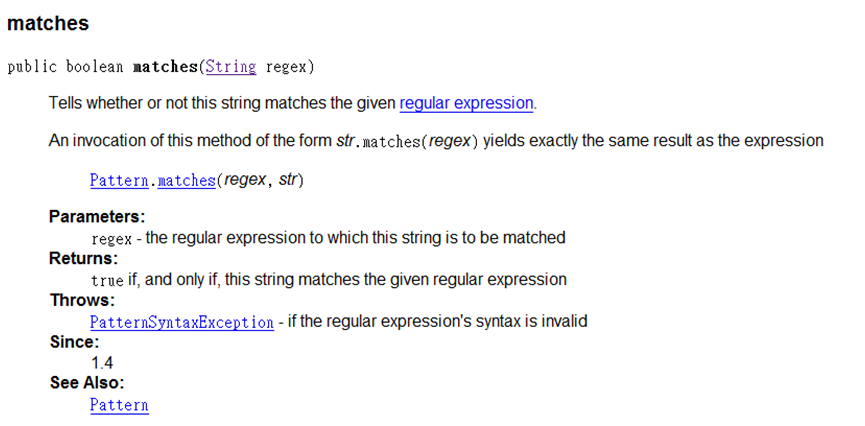 Static method
1-32
Verify Phone Number
String str = “0922-123456”;
if(str.matches("[0-9]{4}-[0-9]{6}"))
	System.out.println("格式正確"); 
else System.out.println("格式錯誤");
1-33
Matcher
String phones1 = 
              "Justin 的手機號碼：0939-100391\n" +
              "momor 的手機號碼：0939-666888\n";
        
        Pattern pattern = Pattern.compile(".*0939-\\d{6}");
        Matcher matcher = pattern.matcher(phones1);
        while(matcher.find()) {
            System.out.println(matcher.group());
        }
編譯，傳回一個Pattern實例
比對，傳回一個Matcher實例
是否有符合的字串
將符合的字串傳回
1-34
檢查身份證字號的格式
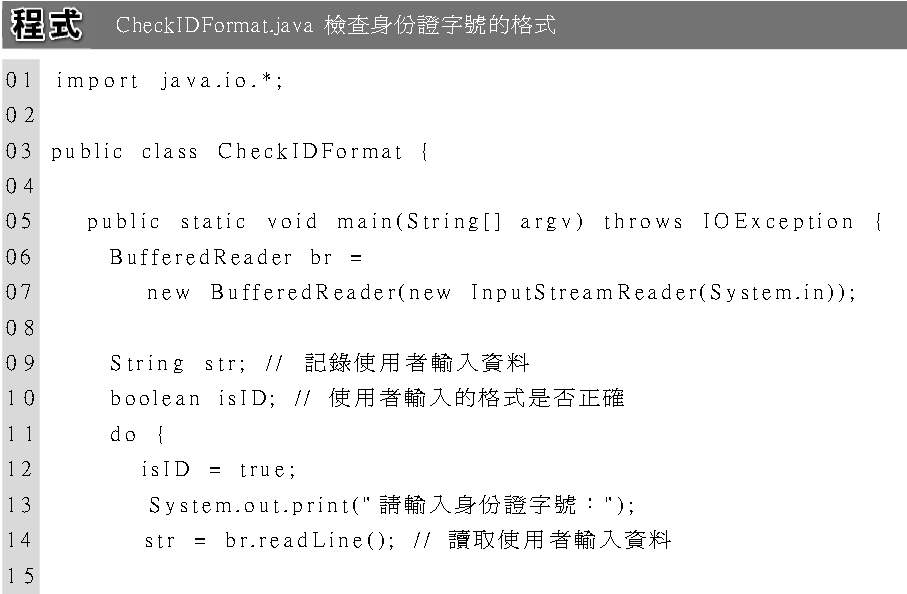 1-35
檢查身份證字號的格式
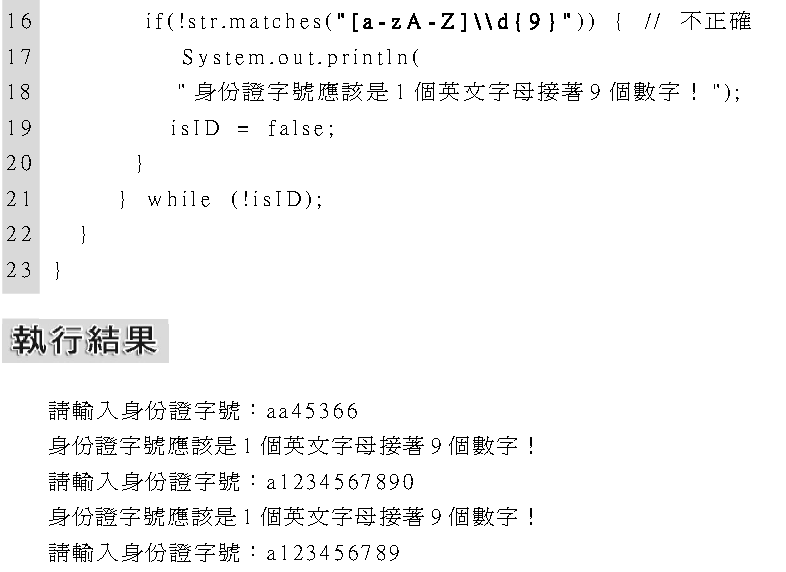 1-36
檢核身份證字號
確認輸入的身份證字號符合格式之後, 要檢核輸入的身份證字號是否合法。規則如下：
首先將第一個字母依據下表取代成 2 個數字：
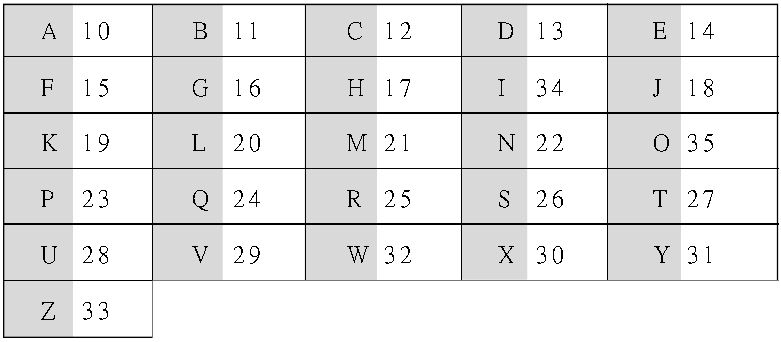 1-37
檢核身份證字號
這樣身份證字號就成為一個內含 11 數字的字串。
 將第一個數字乘 1, 再從第 2 個數字開始, 第 2 個數字乘以 9、第 3 個數字乘以 8、...、第 9 個數字乘以 2、第 10 個數字乘以 1, 將這些乘法的結果相加總。
以 10 減去加總值的個位數。
如果上述減法的結果個位數和第 11 個數字相同, 此身份字號即為合法, 否則即為不合法的身份字號。
1-38
檢核身份證字號
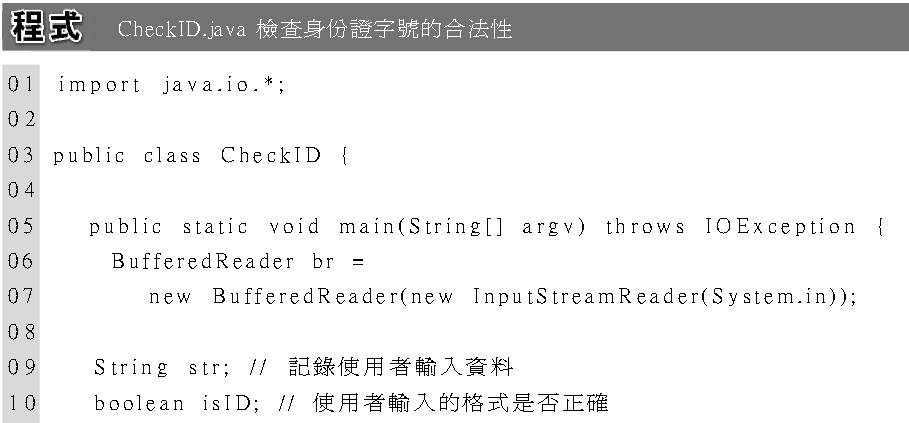 1-39
檢核身份證字號
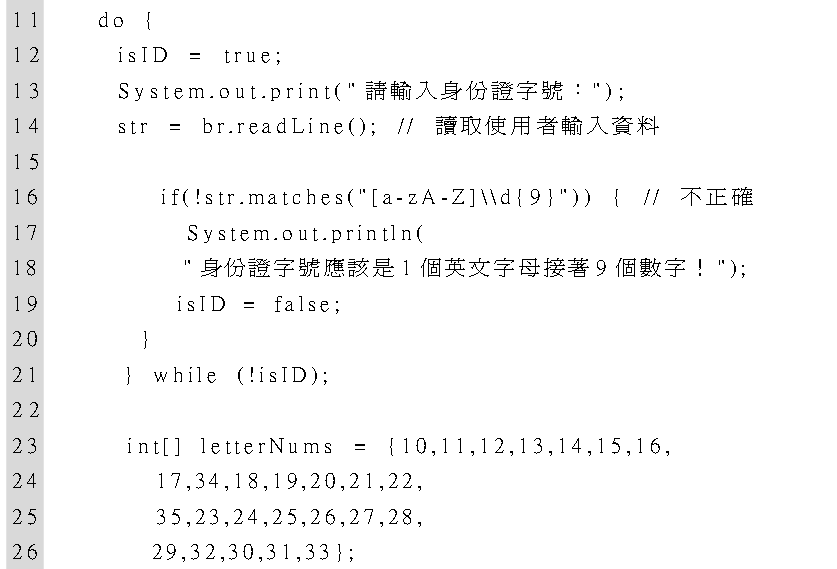 1-40
檢核身份證字號
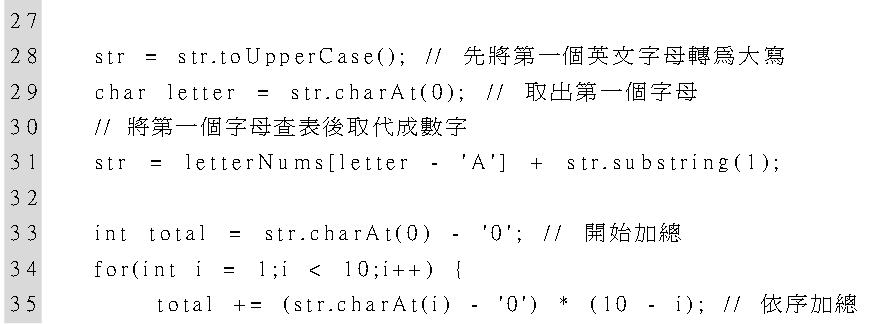 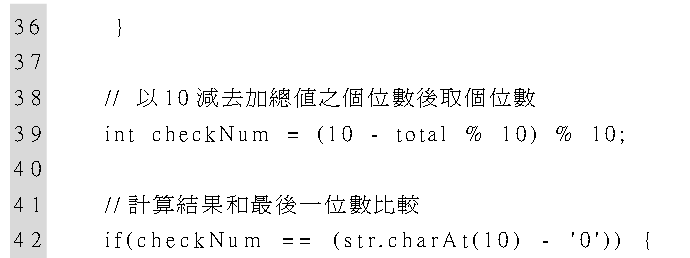 1-41
檢核身份證字號
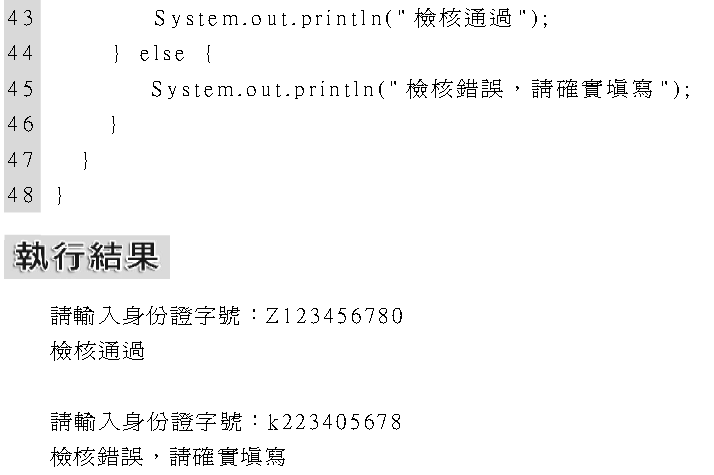 1-42
Reference
http://java.sun.com/j2se/1.4.2/docs/api/java/util/regex/Pattern.html
http://caterpillar.onlyfun.net/Gossip/JavaGossip-V1/RegularExpression.htm
1-43